Tracking the Submission Progress
Rebecca Ballard, JD, MA, CIP		January 15, 2021	
Director, Research Compliance
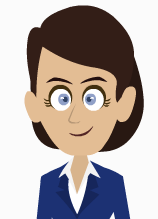 iRIS uses color coded “statuses” to classify where a submission is in the review process.
On the Study Assistant Dashboard, you will find a list of studies in which you are listed as study personnel. 
In the column “study status” you can find where that protocol is in the review process.
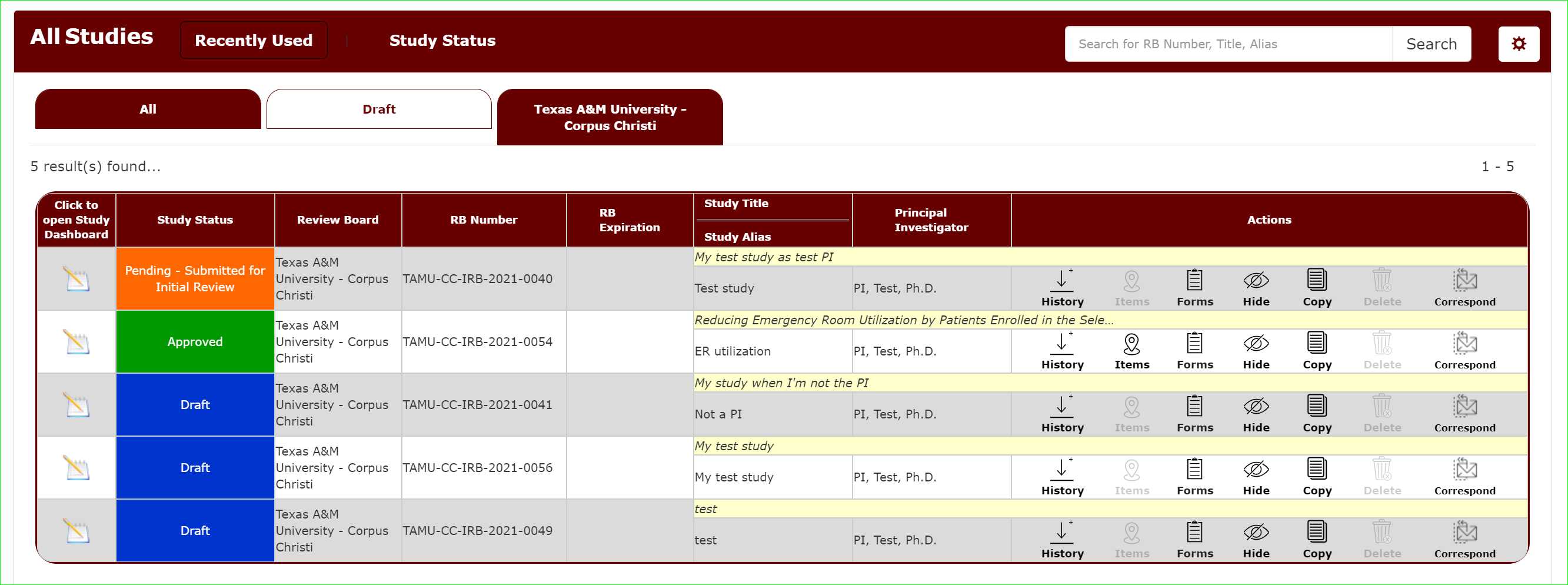 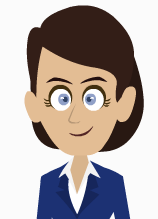 Study History
Click the History icon under the submission to open a quick view of the review process.
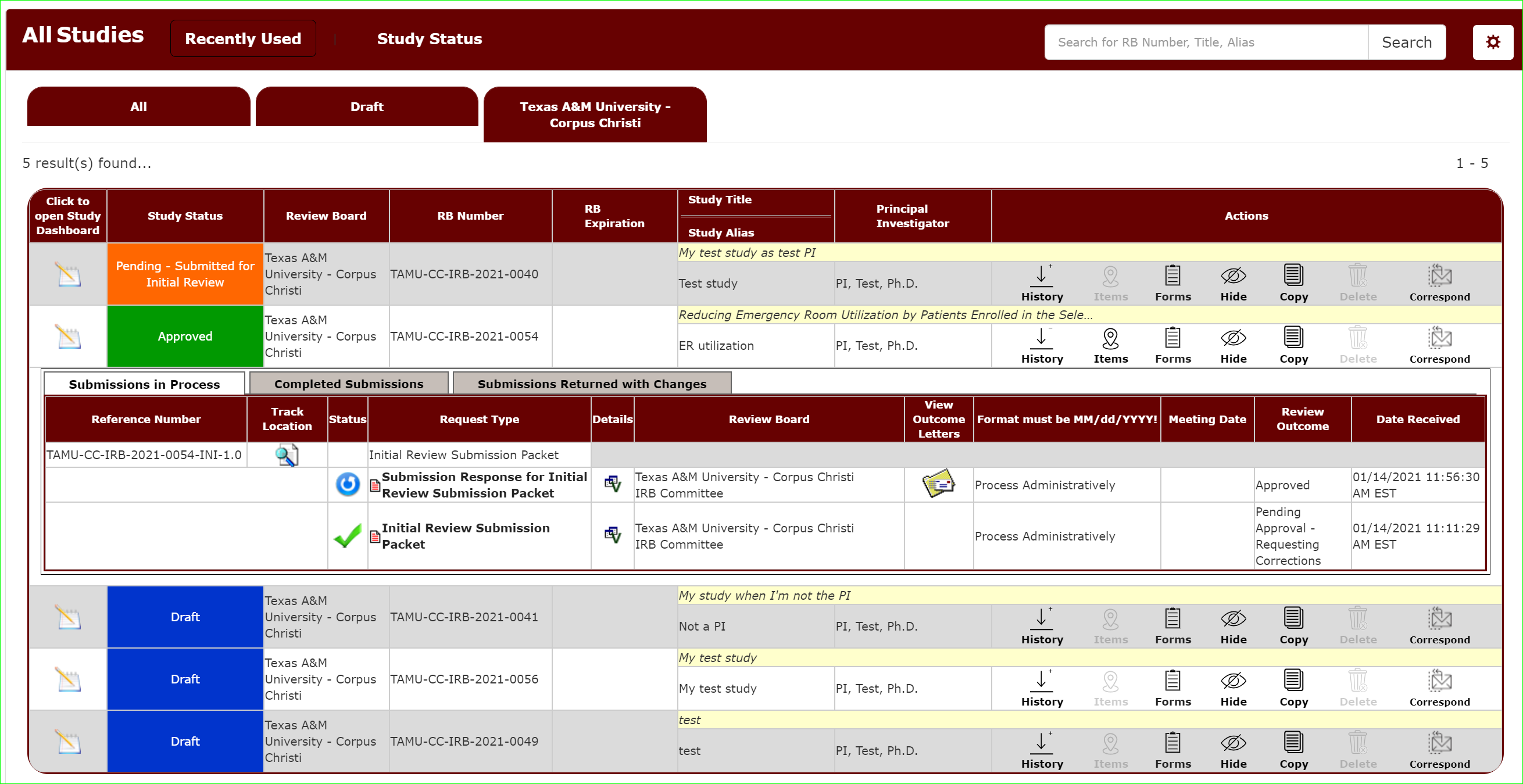 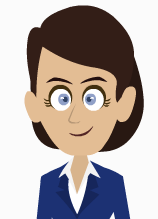 Submission Progress
Studies Submission Status – In progress will display all current submissions in the review process.
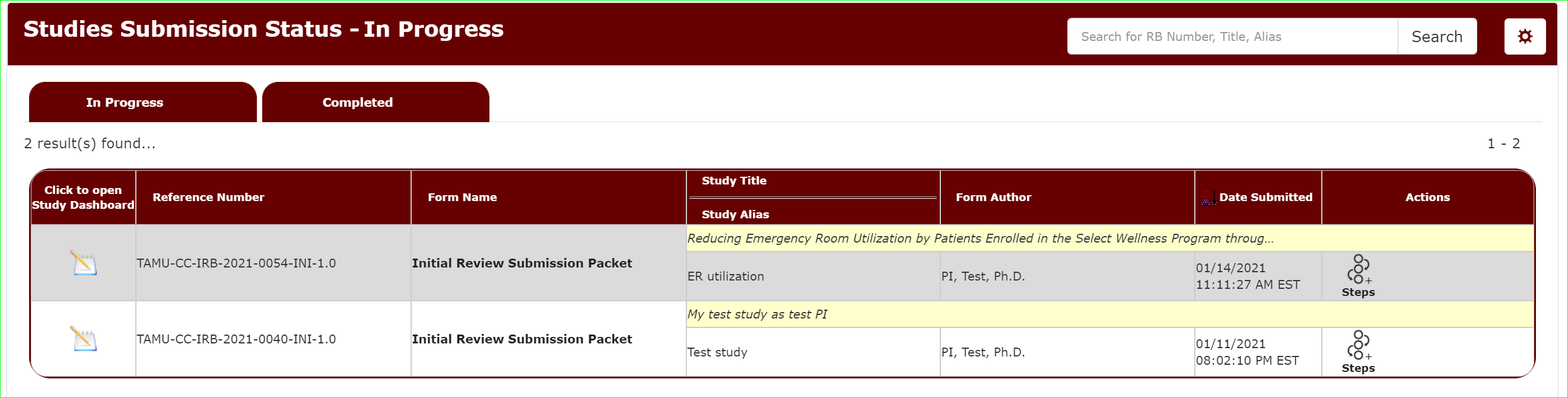 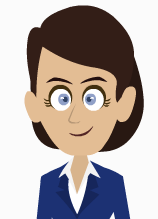 Submission Progress
Studies Submission Status – In progress will display all current submissions in the review process.
	Clicking “Steps” will provide a visualization of where the submission is in the review process.
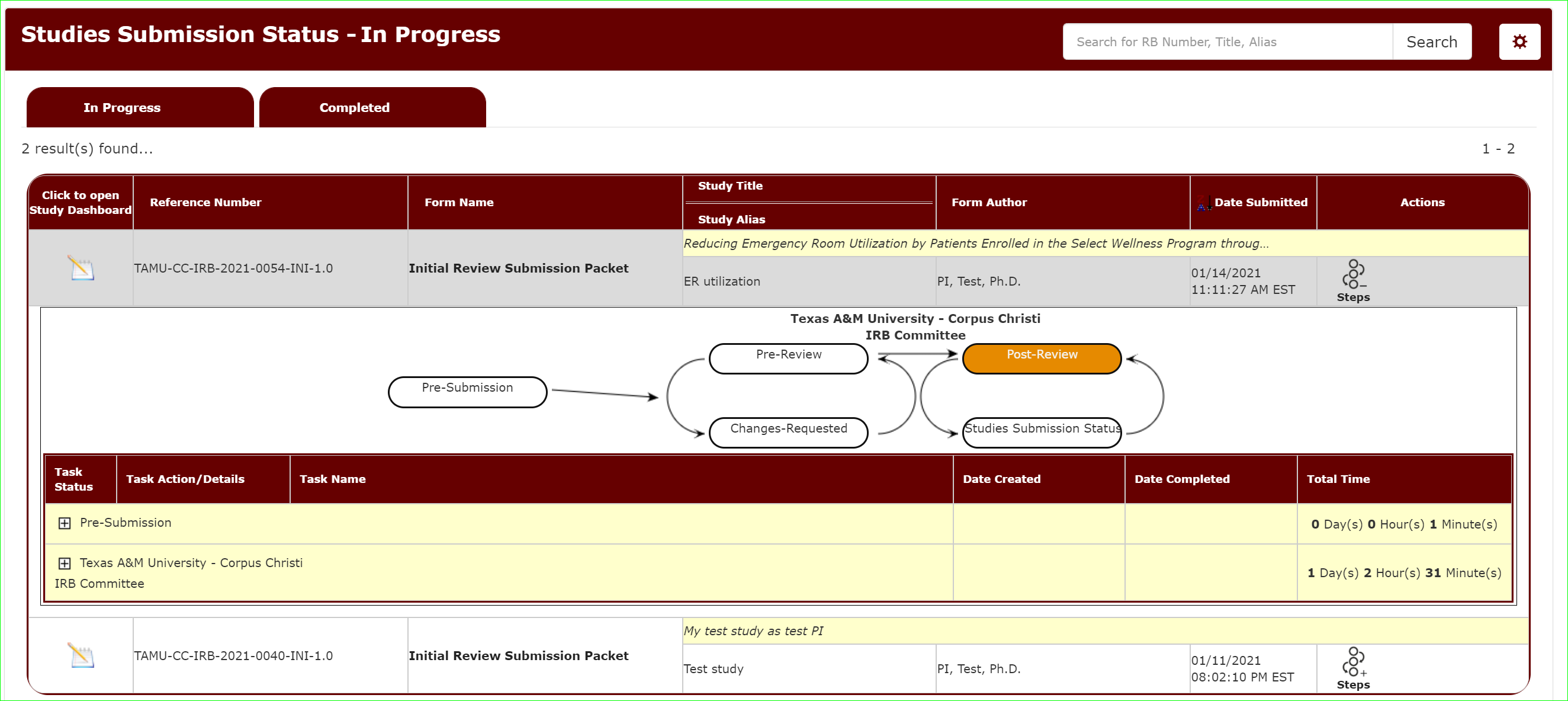 Click the + on each step to get more details.